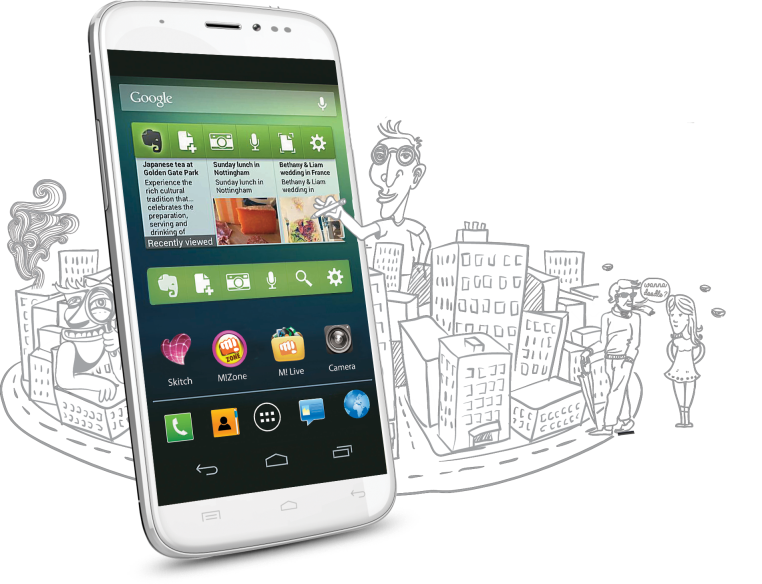 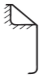 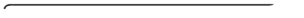 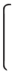 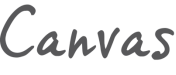 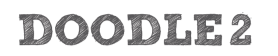 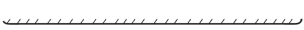 A240
with
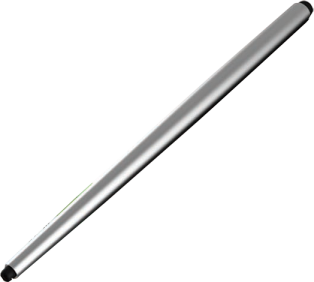 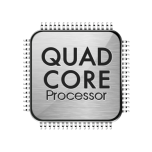 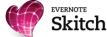 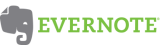 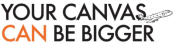 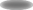 Slim.
Style.
Statement.
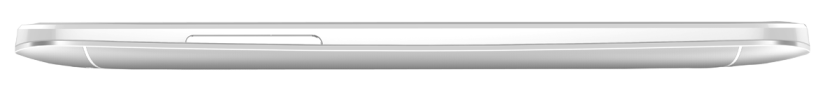 9.3mm
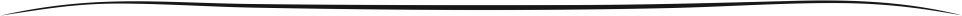 EXQUISITE DESIGN
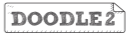 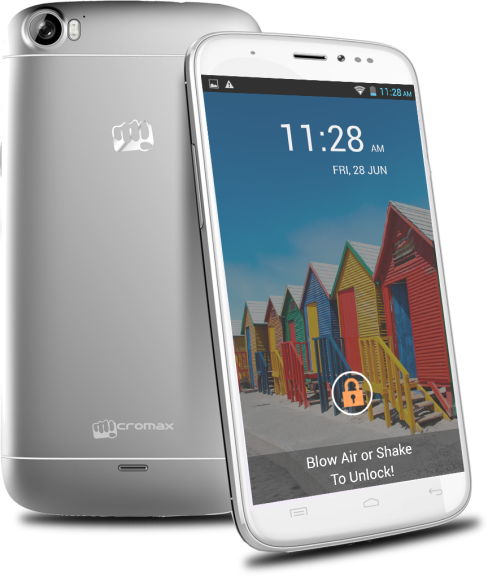 SIMPLY BLOW ONTO THE SCREEN OR SHAKE THE HANDSET
5.7 INCH HD IPS SCREEN
PRECISION ENGINEERED SMARTPHONE
SCREEN RESOLUTION: 1280*720 PIXELS
EXCELLENT TOUCH EXPERIENCE
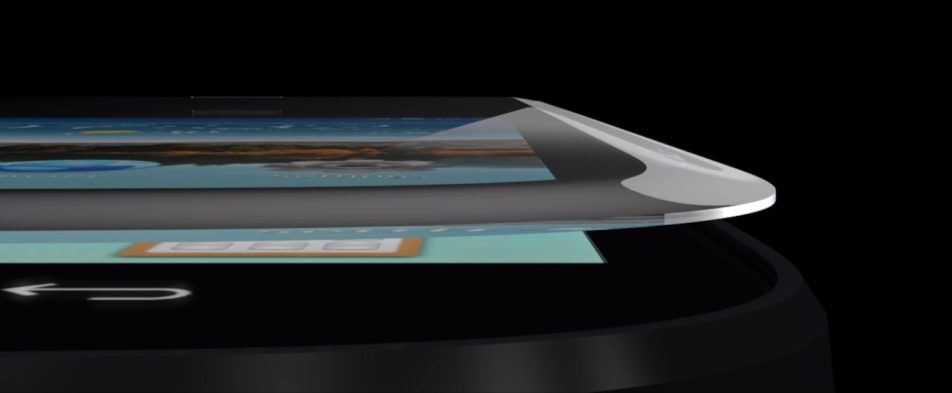 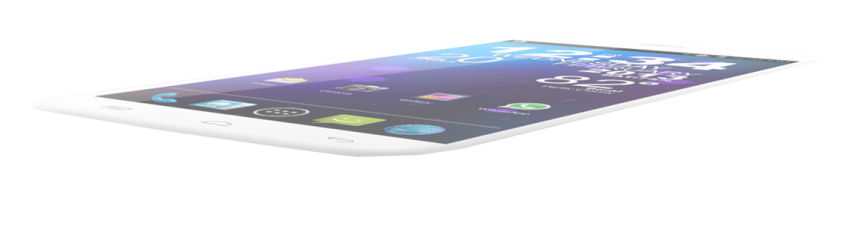 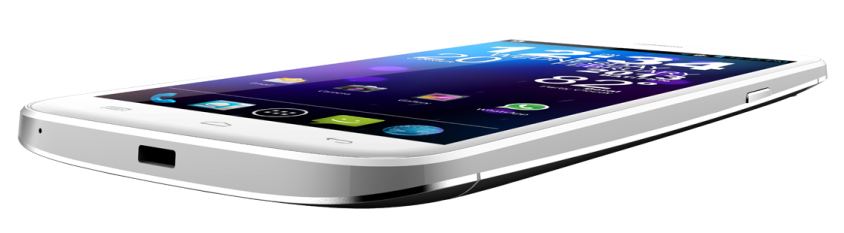 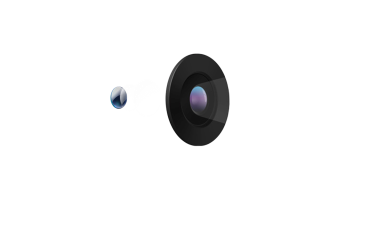 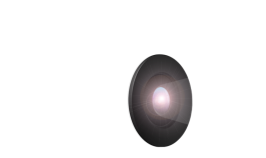 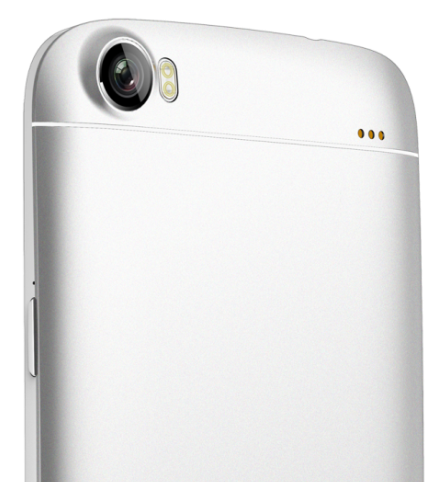 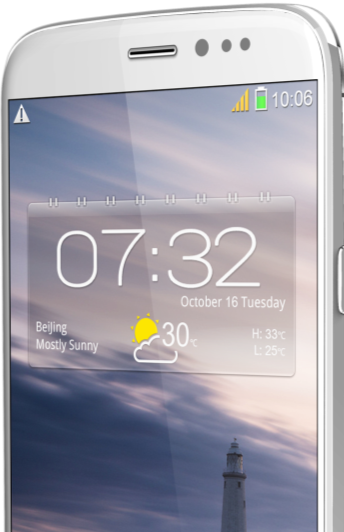 5.0 MP Front Camera
12 MP CAMERA
WITH DUAL LED FLASH
MULTI ZOOM
WIDE SCREEN VIDEO
MULTIPLE PICTURE SETTINGS
1.2GHz QUAD CORE
PROCESSOR
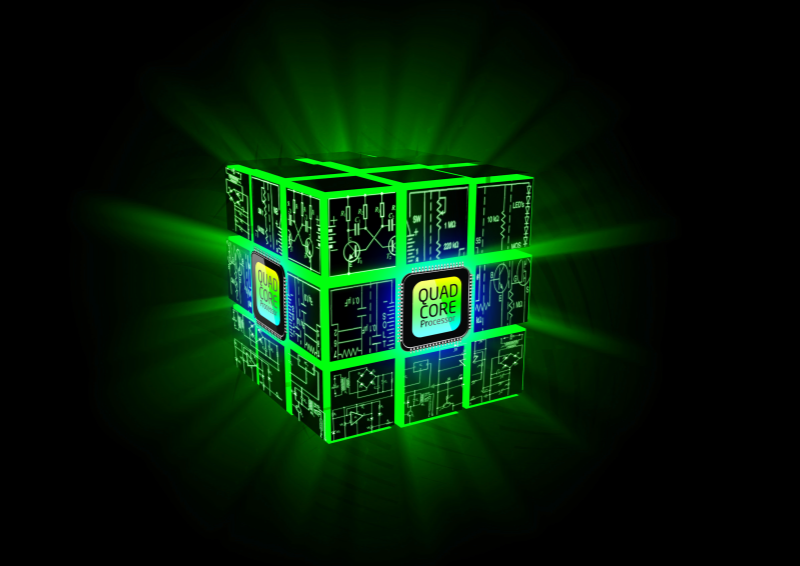 Seamless Multitasking
Blazing Download speed of 42Mbps
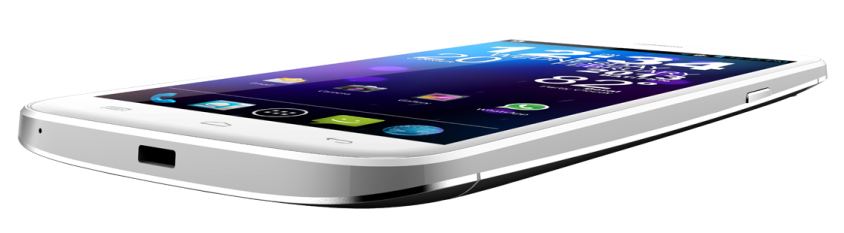 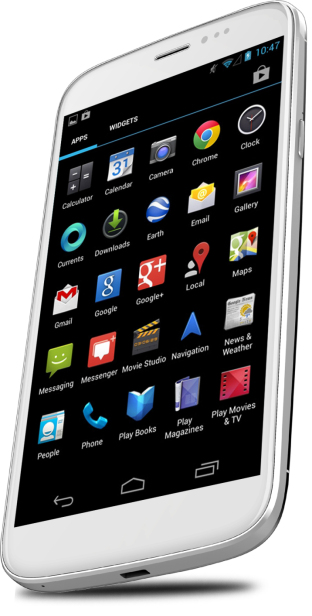 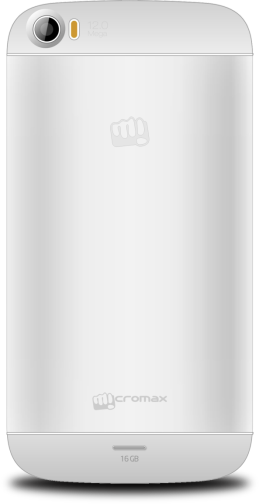 Android 4.2.1
JELLY BEAN
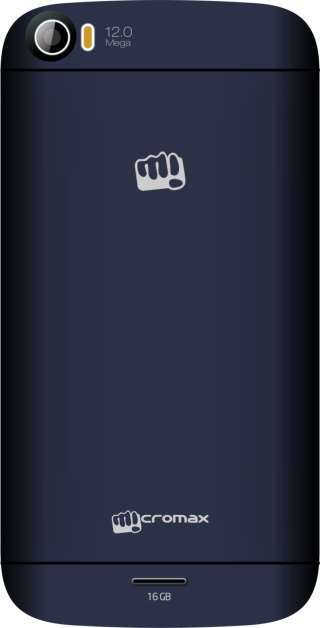 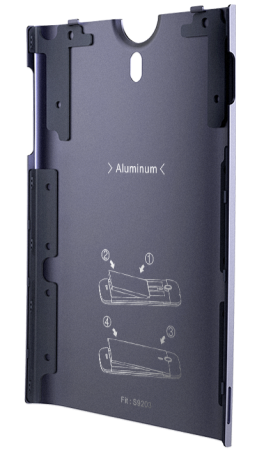 ALUMINIUM BATTERY COVER
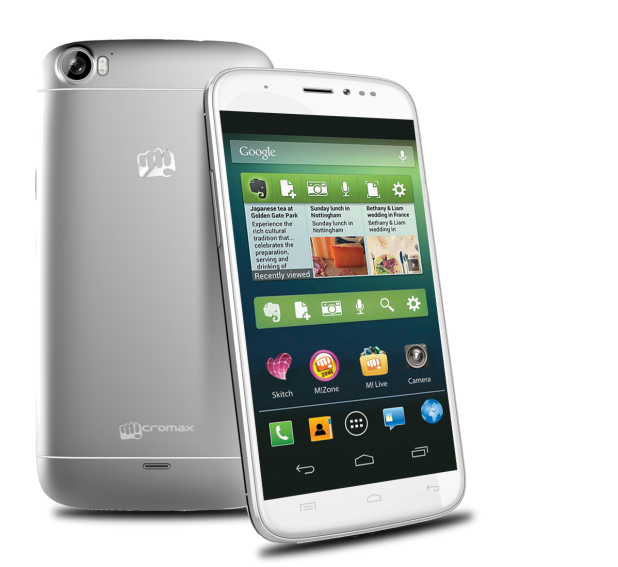 POWERPACKED
16GB+1GB MEMORY
UP TO 32 GB EXPANDABLE
10GB INTERNAL STORAGE
2600 mAh LI-ION BATTERY
CAPACITIVE STYLUS 
FLIPCOVER
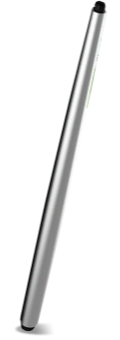 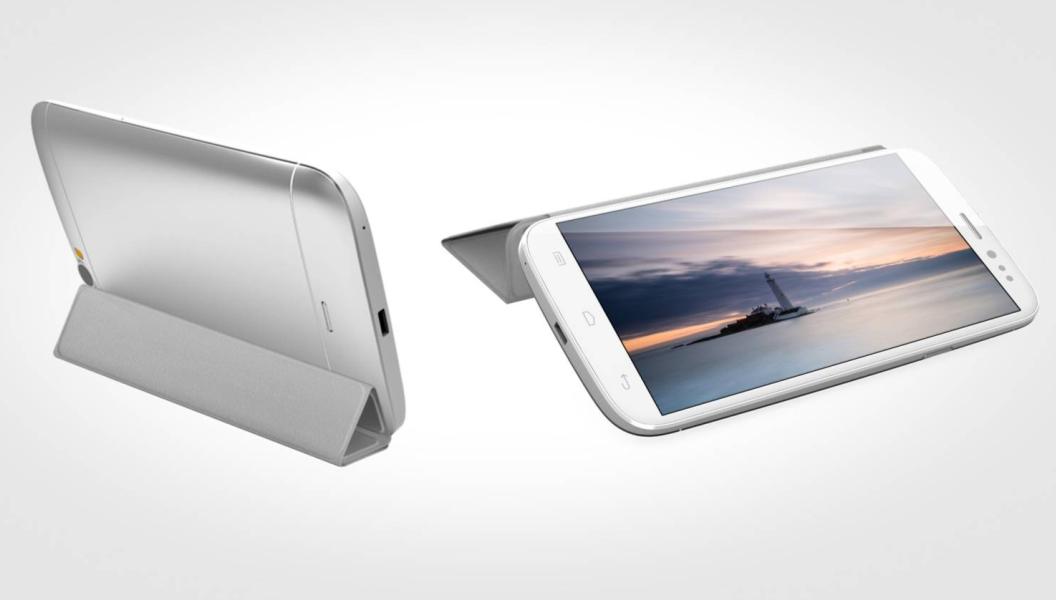 SMART FLIP COVERS
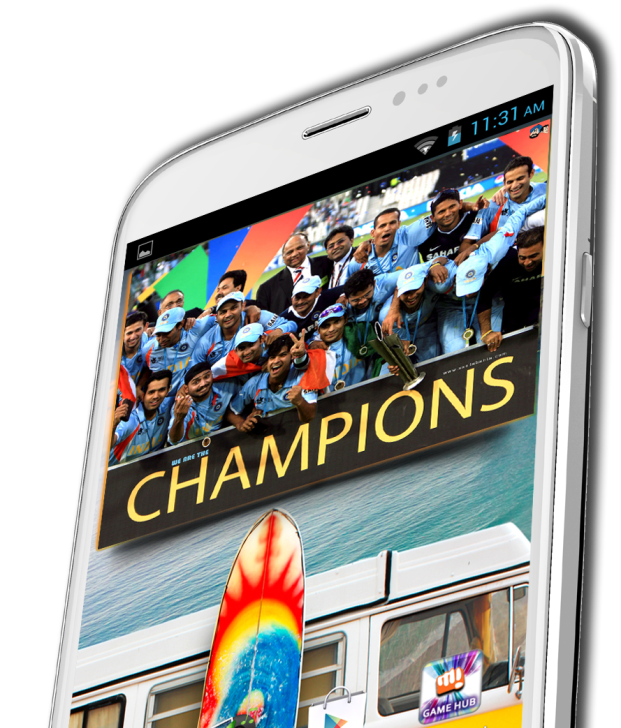 Video Pinning
Pin your videos on any screen and surf, text or check mails on your phone at the same time
SMART PAUSE
Video  automatically pauses as  you look away from the screen
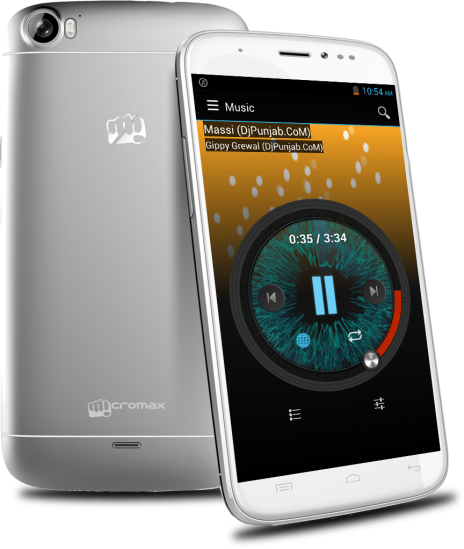 Music Player
New refreshing Music Interfaces
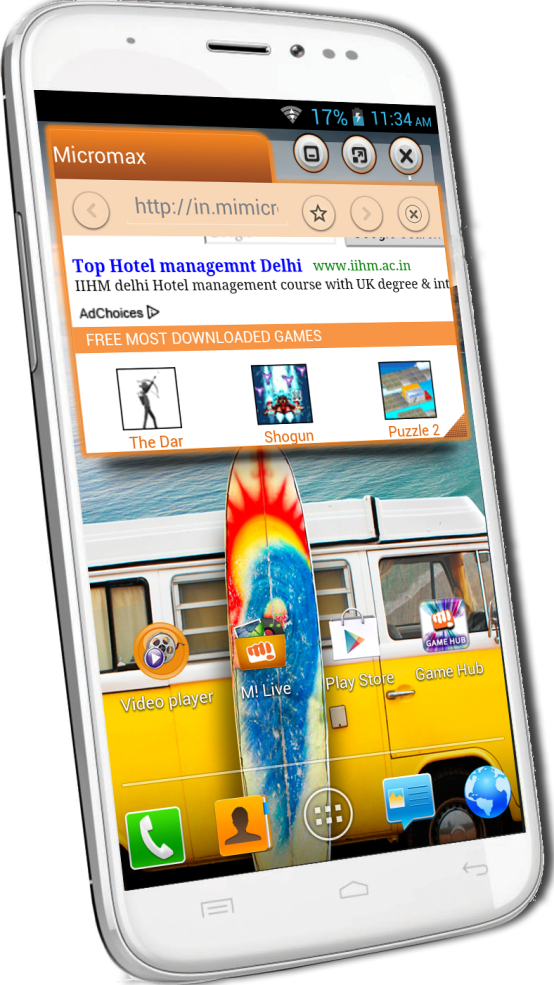 Pop Up Browser
Browser Pinning, browse through the net while working on phone , the browser size can be adjusted
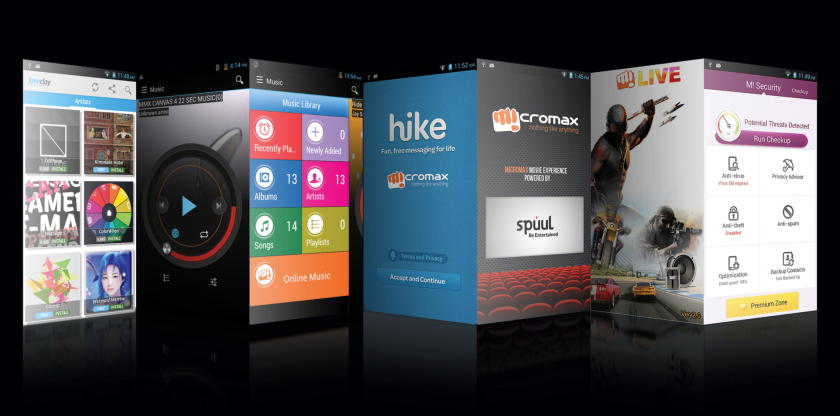 PRELOADED APPS
M! DOODLE
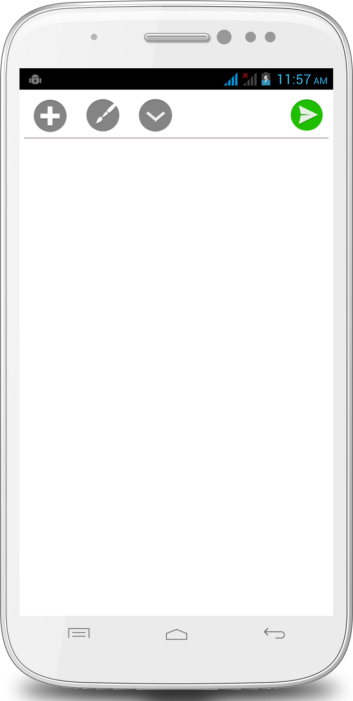 Pre-Loaded Apps
Scribble
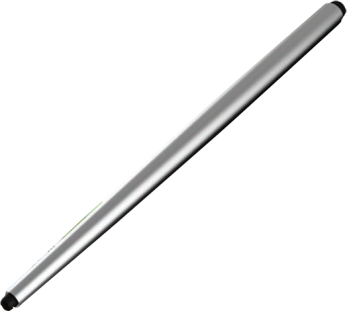 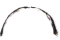 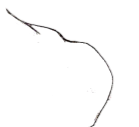 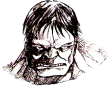 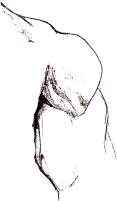 Sketch
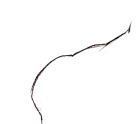 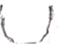 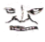 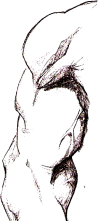 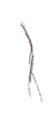 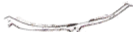 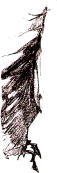 Draw
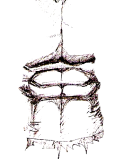 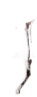 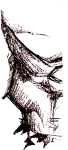 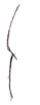 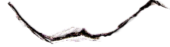 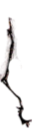 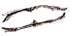 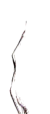 Doodle
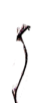 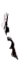 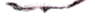 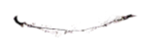 M! DOODLE
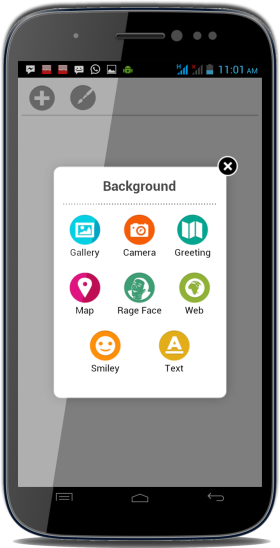 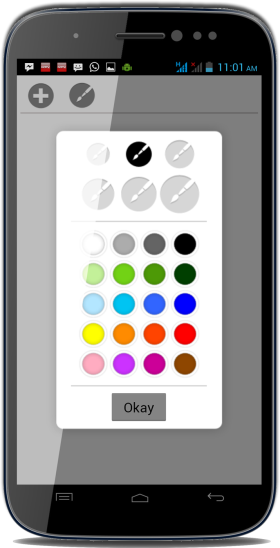 Pre-Loaded Apps
Share Pictures, Greetings, Rage faces 
and Smileys!
Share Customized web pages & maps
Paint the Canvas in vibrant colors
M! DOODLE
Pre-Loaded Apps
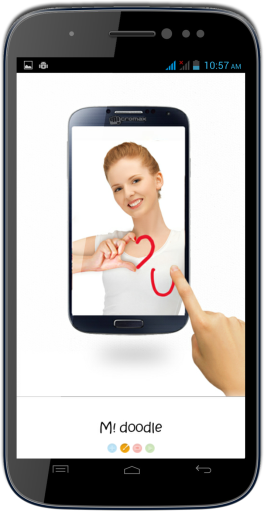 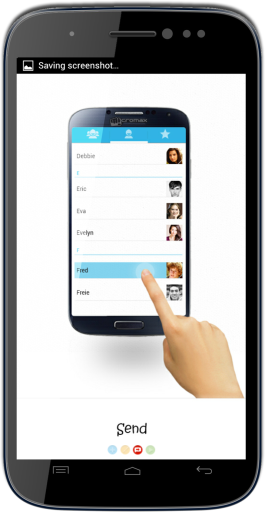 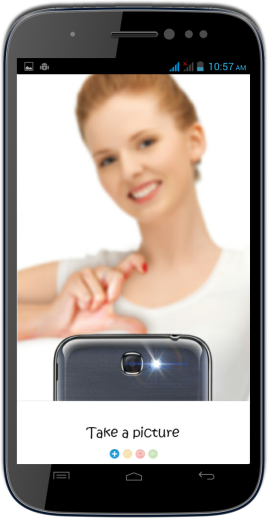 EVERNOTE | SKITCH
Pre-Loaded Apps
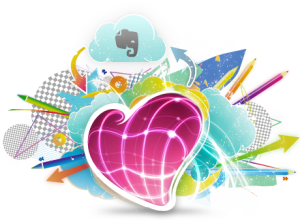 Remember everything

Customize notes & colors

Share your notes via a public URL
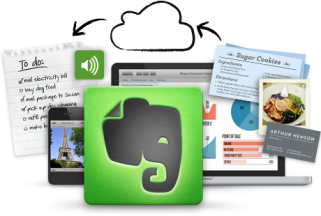 Use annotations, shapes and sketches

Makes it easier to understand

Better communication
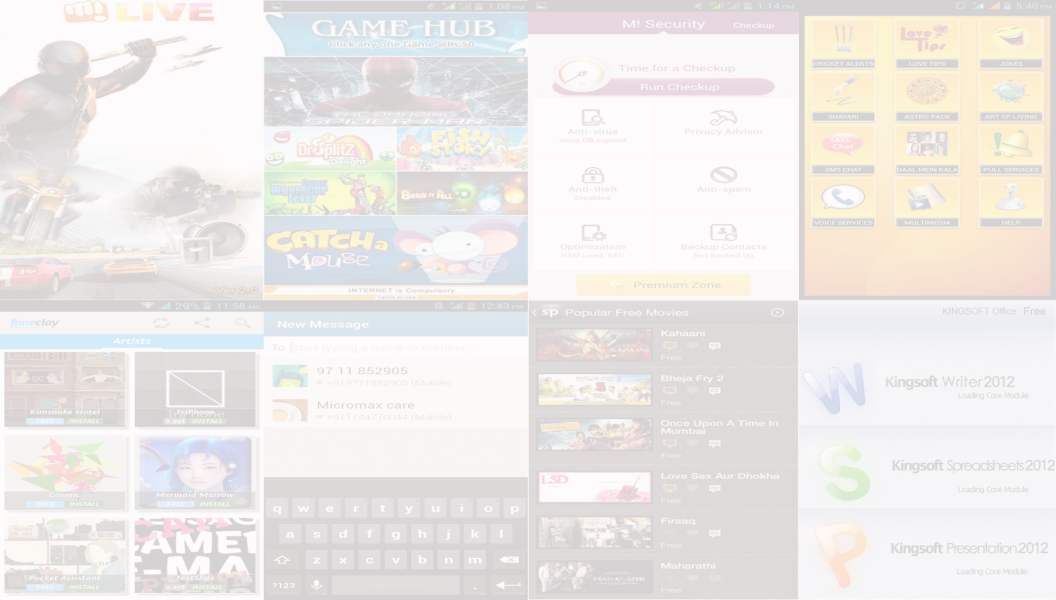 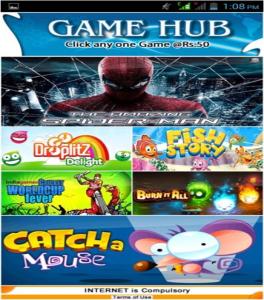 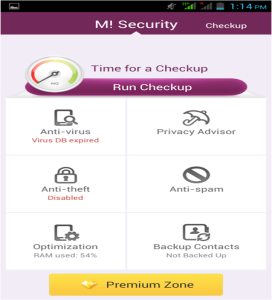 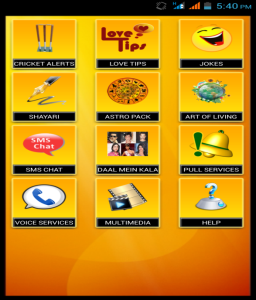 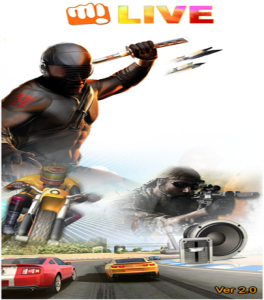 Game Hub
Download HD games in both online & offline mode. Games like Need for Speed also preloaded on Canvas 4.
M! Security
Security solutions for all your handset including Backup, Anti-Theft tracker, Anti-Virus & Optimization
M! Zone
A collection of Jokes, Cricket content & much more
M! Live
HD games, over 5 lakh songs, Wallpapers, Videos & Applications!
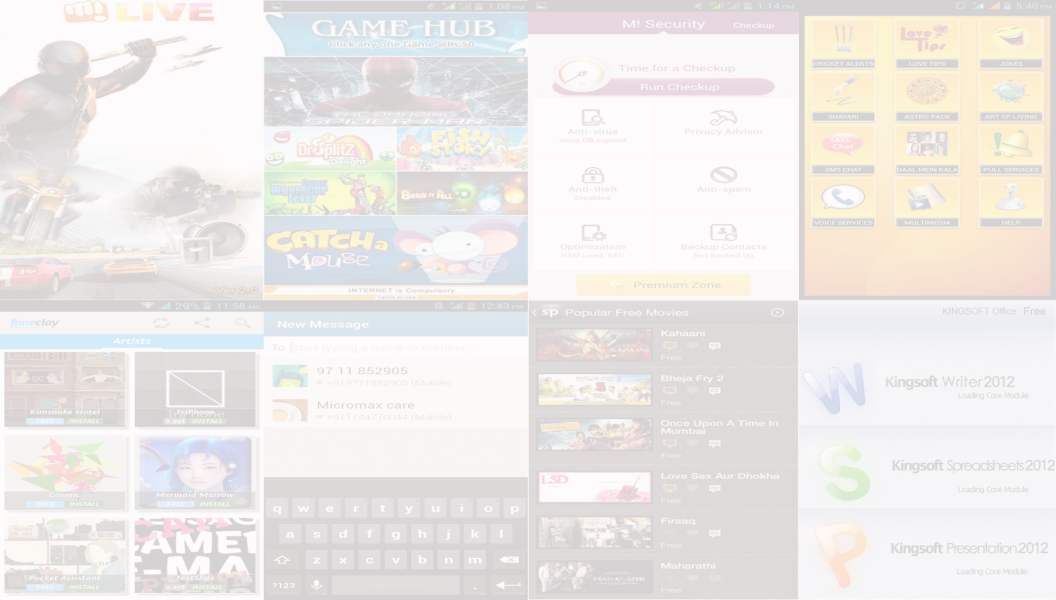 Foneclay
Superb collection of Wallpapers & themes to match your personality
Hike
Chat endlessly without any cost with this app
Spuul
A streaming service for Bollywood Blockbusters & Classic Indian movies & TV shows. Users can sign in via Facebook or Email accounts & watch movies on the go.
KingSoft Office Suite
View & edit your official documents with MS Word, PowerPoint, Excel & PDF docs
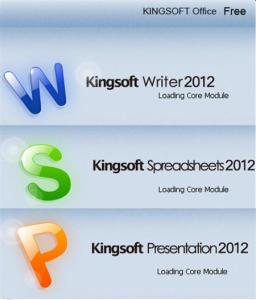 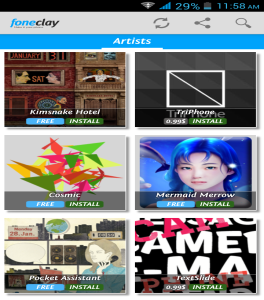 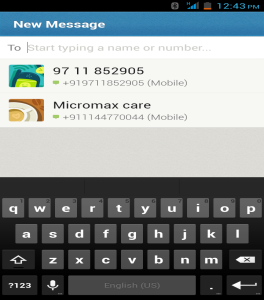 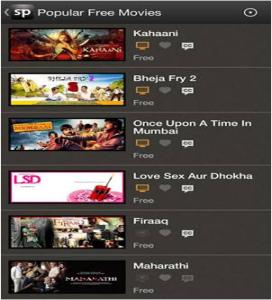 Thank You